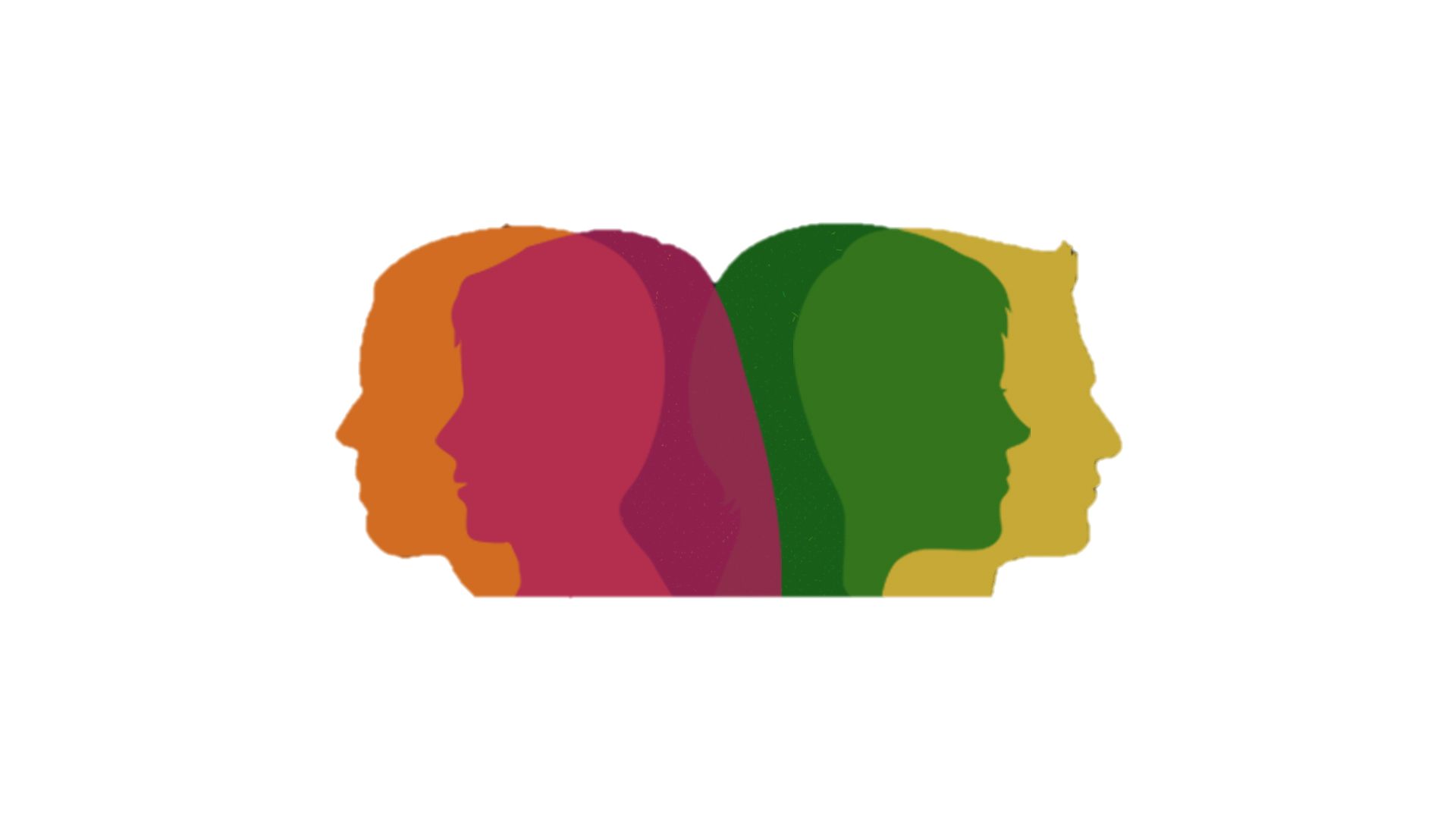 1
10/15/19
Brave Conversations on Racism and Religious Bigotry: Preparing Students
Brave Conversations - Allan Barsky
Allan Barsky, JD, MSW, PhD,   barsky@barsky.org 
Phyllis and Harvey Sandler School of Social Work
Florida Atlantic University
CSWE APM Conference, October 26, 2019 @ 10:30 AMDENVER, CO, Sheraton Hotel, Ballroom Plaza, Plaza Bldg.
2
Why Race and Religion?
10/15/19
Brave Conversations - Allan Barsky
3
Learning Objectives: EPAS Competencies
10/15/19
Demonstrate Ethical and Professional Behavior: Use reflection and self-regulation to manage personal values in practice situations
Engage Diversity and Difference in Practice: Apply self-awareness and self-regulation to manage the influence of personal biases and values in working with diverse clients
Advance Human Rights and Social, Economic, and Environmental Justice: Engage in practices that advance social justice
Brave Conversations - Allan Barsky
4
Beginning with Ourselves
10/15/19
Brave Conversations - Allan Barsky
5
Presenting Concerns: Cause Célèbre
10/15/19
Client who makes racist or bigoted statements in course of counseling (including microaggressions)
Racial/religious conflicts within agency (clients, professionals)
Racial/religious conflicts in community (e.g., between police and community, between 2 religious groups, KKK marching in the streets; disparities in health and social services)
Issues that have not yet been surfaced

“Never let a good crisis go to waste.” – Rahm Emmanuel
Brave Conversations - Allan Barsky
6
Planning
10/15/19
Brave Conversations - Allan Barsky
7
Possible Goals
Build new relationships – Repair existing ones – Bonds between people and organizations
Solve specific problems - Accomplish joint tasks - Work together (community project, change law, aggregate resources)
Give voice: Voice of the most vulnerable, make the invisible, visible (Sue)
Listen
Empower
Deal with oppressive laws, structures
Change hearts, not just minds
Reduce prejudice – Self-exploration; Social transformation
10/15/19
Brave Conversations - Allan Barsky
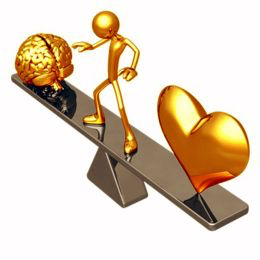 8
Possible Negative Effects of Dialogue on Race/Religion
10/15/19
Brave Conversations - Allan Barsky
9
Poem by Maxine Beneba Clarke
10/15/19
Somewhere along the line,                                  we just give in.
Somewhere along the line,                           we stop reporting.

Somewhere along the line,                                   we die a little.
Brave Conversations - Allan Barsky
10
Challenges
Fear – apprehension, silence, misspeaking
Defensiveness
Frustration with the other
Avoid, walk out
Perceived micro-aggressions – feel misunderstood, unjustly accused
Implicit bias
Facilitator urges people to calm down, show respect – not dealing with real issues? Silencing?
Unequal status experienced
10/15/19
Brave Conversations - Allan Barsky
11
Challenging Scriptures
Jewish (Torah): Sarah and Jacob banish Hagar and Ishmael
Christian (Bible): Only path to salvation – accepting Jesus 
Muslim (Qur’an); Jihad - infidels
Should we beginwith what dividesus?
10/15/19
Brave Conversations - Allan Barsky
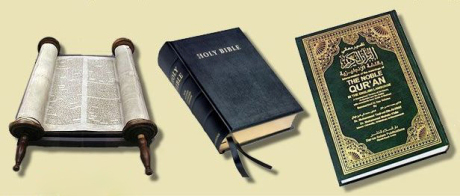 12
Who is right?
Deeply held beliefs
Religious pluralism
Religious relativism
10/15/19
Brave Conversations - Allan Barsky
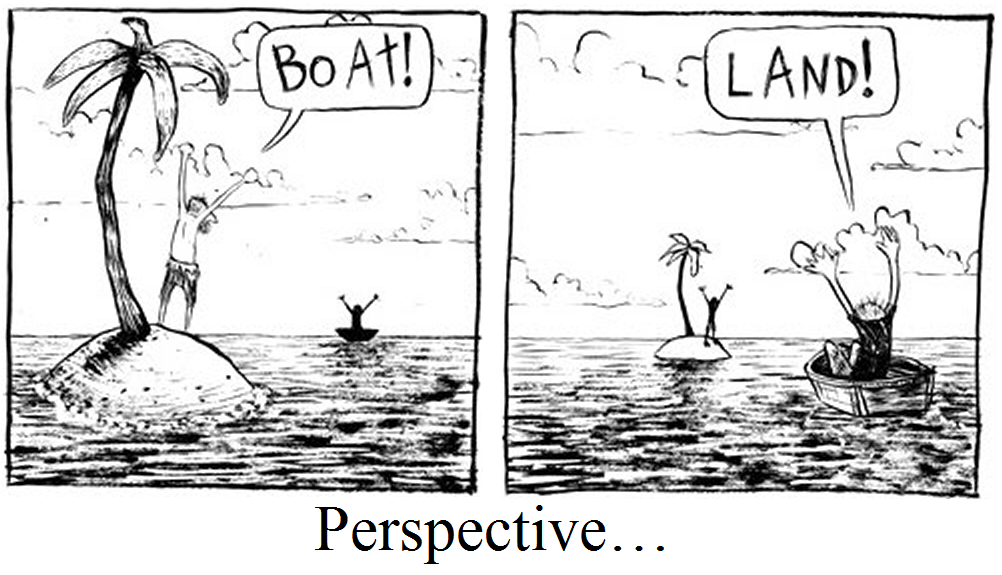 13
Counter-Narratives
10/15/19
Brave Conversations - Allan Barsky
14
Black Lives Matter
10/15/19
VS.
Brave Conversations - Allan Barsky
All Lives Matter
15
Confirmation Bias
10/15/19
The Police
The African American Community

This Police Officer
This Person
Brave Conversations - Allan Barsky
Speaking to your child: https://www.youtube.com/watch?v=w-n35Q5VS9E&sns=em
16
10/15/19
Brave Conversations - Allan Barsky
Singleton & Linton*
17
Micro-Aggressions
Statements or behaviors based on stereotypes that unintentionally or indirectly slight or insult someone from a minority group
Examples?
Engaging clients when they express micro-aggressions (opportunity for conversation)
10/15/19
Brave Conversations - Allan Barsky
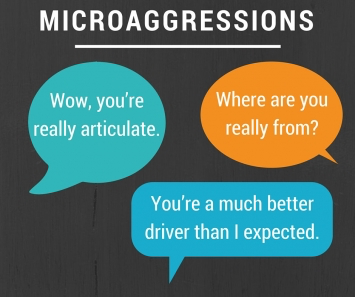 18
Helping Participants Overcoming Fears of:
10/15/19
Appearing racist, bigoted
Realizing own racism, bigotry…
Acknowledging privilege
Accepting responsibility to end racism, bigotry…
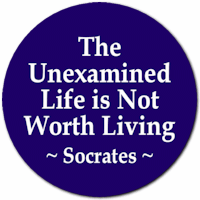 Brave Conversations - Allan Barsky
Good intentions are not enough.
19
Strategies
Take the risk to engage in direct discussions of racism, religious bigotry…
Disclose own biases – model vulnerability
Validate, allow space for feelings
Acknowledge we are all products of our cultural and racial environments (including the biases we’ve learned)… and that we don’t have to remain passive about it.
Acknowledge denial, avoidance, apprehensiveness, and provide positive alternatives
Clarify goals
10/15/19
Brave Conversations - Allan Barsky
20
Theories for Understanding & Practice
10/15/19
Kohlberg – Stages of Moral Development
Allport – Inter-Racial Contact
Kurt Lewin – Social Identity Theory
Role Theory
Social Constructionism
Brave Conversations - Allan Barsky
21
Social Identity – What language should we use?
10/15/19
Black – African American – People of Color?
White – Caucasian – European American?
Native American – Indian – First Nations – Indigenous - Sioux / Navajo…?
Asian – Chinese – Oriental?
Other?
Brave Conversations - Allan Barsky
22
Who should be involved?
Individuals immediately affected
Families
Neighbors/Communities
People within an organization
Global – Online
Leaders
10/15/19
Brave Conversations - Allan Barsky
23
Format
One-time conversation
Series of interactions – strategic plan
Embed intervention in other activities
Online interactions
10/15/19
Brave Conversations - Allan Barsky
24
Topics
Race – Racism 
Religion – Religious Bigotry (Islamophobia, Antisemitism, Anti-Christian, Anti-Atheist…)
Oppression - Privilege
10/15/19
Brave Conversations - Allan Barsky
25
Case 1: Darius
Darius (22, African American client) says physician refused to provide pain medication in recent emergency room visit – thought Darius was faking pain to get drugs
Darius is furious, insulted
Social work student, Shelly, offersto advocate on his behalf
Darius rejects the offer, “What do you know. You can’t help.”
10/15/19
Brave Conversations - Allan Barsky
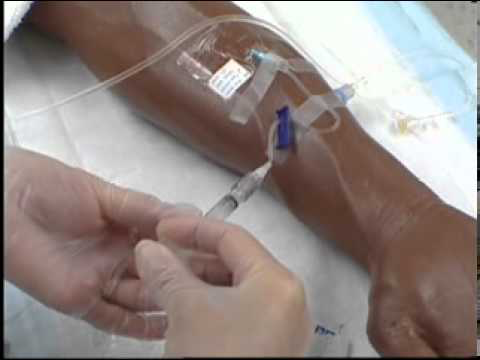 26
Case 2: Group Conflict
Group for people with drug issues:
Dexter (a Jewish client) says, “You people are used to having these sort of problems.”
Mavis (a Jamaican client) responds, “What is that supposed to mean… typical Jew.  You think you’re so much better than everyone else.”
10/15/19
Brave Conversations - Allan Barsky
27
Case 3: Agency Biases
Group of Latino clients complains that agency is discriminating based on language and immigration status
Agency does not have enough Spanish speaking counselors and gives priority to clients on Medicare and Medicaid
Director has said that they could try to find funding to send people back to their country of origin.
10/15/19
Brave Conversations - Allan Barsky
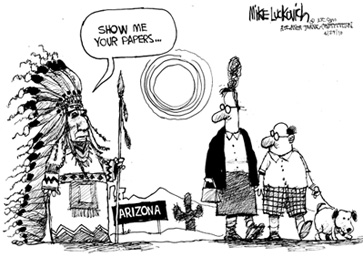 28
Case 4: Shereen
You discover that Shereen (SW in your agency) has posted pro-Trump messages on her Facebook page and has linked messages from an Alt-Right news website
Shereen tells you that what she posts online is “none of your damn business.”
10/15/19
Brave Conversations - Allan Barsky
29
Freedom of Religion & Freedom of Expression
10/15/19
Allow people to have their own beliefs and to express their opinions – even hateful ones
Hurting people, inciting people to hurt, and denying people needed services are not covered by these freedoms
Brave Conversations - Allan Barsky
30
Summary of Key Points
Identify purpose/goals for engaging in conversation
Apply theories such as social identity, social constructionism, and contact theory to assess and understand the people, their beliefs, and behavior
Prepare yourself emotionally
Design interaction to help client/others acknowledge & deal with anxiety, defensiveness
Foster brave places for conversation
Help people explore sources of stereotypes
Acknowledge your own “isms”
Avoid judgments and micro-aggressions
May require long-term plan/process
10/15/19
Brave Conversations - Allan Barsky
31
Questions / Take-Aways
10/15/19
Brave Conversations - Allan Barsky
References
32
Barsky, A. E. (2019). Ethics and values in social work: An integrated approach for a comprehensive curriculum (2nd ed.). New York: Oxford University Press. 
Barsky, A. E. (2019). Narrative ethics in social work practice. In S. Marson and McKinney, R. (Eds.). The Routledge handbook of social work ethics and values (Chapter 8). New York: Routledge.
Beck, E., Charania, M., Abed-Rabo Al-Issa, F.,& Wahab, S. (2017). Undoing Islamophobia: awareness of orientalism in social work. Journal Of Progressive Human Services, 28(2), 58-72. 
Husain, A., &Howard, S. (2017). Religious microaggressions: A case study of Muslim Americans. Journal of Ethnic & Cultural Diversity in Social Work, 26(1/2), 139-152. doi:10.1080/15313204.2016.1269710
Latham, S. (2016). The global rise of Islamophobia: Whose side is social work on? Social Alternatives, 35(4), 80-84.
Lopez-Littleton, V. (2016). Critical dialogue and discussions of race in the public administration classroom. Administrative Theory & Praxis, 38(4), 285-295.
McKormick, B., Lewis, T., Gonzalez, K., Horton, G., & Barsky, A. E. (in press, 2019). Teaching field educators about courageous conversations concerning racism and religious bigotry. Journal of Baccalaureate Social Work, 24, 1-16.
10/15/19
Brave Conversations - Allan Barsky
Murray-Garcia, J., Harrell, S., Garcia, J., Gizzi, E., &Simms-Mackey, P. (2014). Dialogue as skill: Training a health professions workforce that can talk about race and racism. American Journal of Orthopsychiatry, 84(5), 590-596.
Neville, H. A., Awad, G. H., Brooks, J. E., Flores, M. P. & Bluemel J. B (2013). Color-blind racial ideology theory, training, and measurement implications in psychology. American Psychologist, 68(6), 455–466.
Pasque, P. A., Chesler, M. A., Charbeneau, J., &Carlson, C. (2013). Pedagogical approaches to student racial conflict in the classroom. Journal of Diversity in Higher Education, 6, 1–16.
Ramsey, W. (2013). Bigotry and religious belief. Pacific Philosophical Quarterly, 94(2), 125-151.
Rothman, J. (1997). Resolving identity-based conflicts in nations, organizations, and communities. San Francisco: Jossey-Bass.
Rothman, J. C.,& Alberstein, M. (2013). Individuals, groups, and intergroups: Theorizing about the role of identify in conflict and its creative engagement. Ohio State Journal on Dispute Resolution, 28(3), 631– 657.
Singleton, G. E. (2014). Courageous conversations about race: A field guide for achieving equity in schools (2nd ed.). Thousand Oaks, CA: Corwin.
33
10/15/19
Brave Conversations - Allan Barsky
Stone, D., Patton, B.,& Heen, S. (2010).Difficult conversations: How to discuss what matters most (2nded.). New York: Penguin.
Stewart, D. L. ,&Lozano, A. (2009). Difficult dialogues at the intersections of race, culture, and religion. New Directions for Student Services, 2009(125), 23-31.
Sue, D. W., Rivera, D. P., Watkins, N. L., Kim, R. H., Kim, S., & Williams, C. D. (2011). Racial dialogues: Challenges faculty of color face in the classroom. Cultural Diversity and Ethnic Minority Psychology, 17, 331– 340.
Sue, D. W. (2013). Race talk: The psychology of racial dialogues. American Psychologist, 68(8), 663-672.
Sue, D. W. (2015). Race talk and the conspiracy of silence: Understanding and facilitating difficult dialogues on race. Hoboken, NJ: John Wiley & Sons.
Todres, J. (2018). The Trump effect, children, and the value of human rights education. Family Court Review, 56(2), 331-343.
Tyson, S. (2007). Can cultural competence be achieved without attending to racism? Issues in Mental Health Nursing, 28, 1341-1344.
United States Department of Justice. (2003). Community dialogue guide: Conducting a discussion on race. Retrieved from https://www.justice.gov/archive/crs/pubs/dialogueguide.pdf
Willow, R. (2008). Lived experience of interracial dialogue on race: Proclivity to participate. Journal of Multicultural Counseling & Development, 36(1), 40-51.
34
10/15/19
Brave Conversations - Allan Barsky